Management by Competencies
Strategic continuum
Previously on MbC
PV215 - 8
2
The Elements of Strategic Frame
(C) J. Plamínek
PV215 - 8
3
Vision and Strategy
A vision without a plan
is just a dream.
A plan without a vision
is just a drudgery.
But a vision with a plan can change the world.
PV215 - 8
4
Strategic continuum
* DSI – Developing Strategic Interval
here and now
(C) J. Plamínek
PV215 - 8
5
Operational Strategic Interval (OSI)
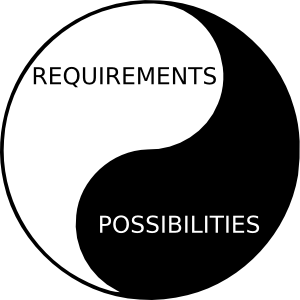 PV215 - 8
6
[Speaker Notes: Period when company benefits from current competitive advantage
To do so, it has defined products or services, processes and secured all necessary resources
Company generates profit for owners and to secure enough resources to ensure development in other strategic continuum intervals
Workers directly realize current strategy 
Managers only monitor and tune the performance
Leaders do not interfere]
First Developing Strategic Interval (FDSI)
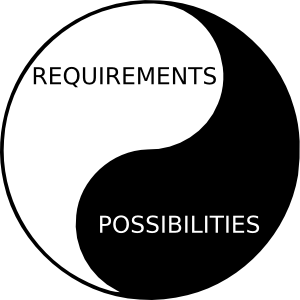 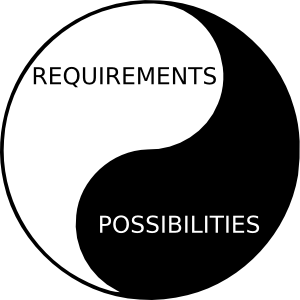 PV215 - 8
7
Second Developing Strategic Interval (SDSI)
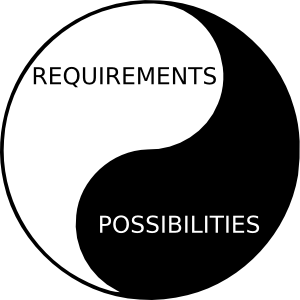 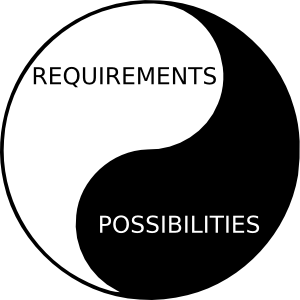 PV215 - 8
8
Attention Distribution in Strategic Continuum
* DSI – Developing Strategic Interval
primary focus
secondary focus
PV215 - 8
9
Living Strategic Frame
PV215 - 8
10
Strategic Frame from the management perspective
I
I
I
I
I
I
I
I
I
I
I ... intention (goal, objective, milestone)
PV215 - 9
11
Lecture Introduction
Change achieving
DC...Deming Cycle
How to track the change?
T
SQ
Change Vector
PV215 - 9
12
Change vector
Definition of Performance Indicators
To know WHAT to do is not enough
It is important to know WHETHER and HOW we are doing 
Therefore MbC operates with system of indicators on every level of management
in accordance with development of company and people, the target values for indicators are determined that enable continuous monitoring and management of improvement
Balanced Score Card utilization
T
SQ
PV215 - 9
13
Change vector
Balanced Score Card Motivation
Balanced Score Card (BSC) 
introduced in 1990’s by Robert Kaplan and David Norton 
reaction to popular cost-cutting projects
Cost-cutting Projects substantially improved cost-related financial indicators in fiscal year
and consultancy companies made well getting good profit share
However, in next years cost-cut companies 
have seen a huge drop in their performance
loose much of their ability to react to changes (stability)
become less vital, i.e. able to continuously succeed
Therefore BSC
introduced new kinds of indicators to existing ones to connect corporate strategy with all operational areas of within the enterprise
PV215 - 9
14
Balanced Scorecard
[Speaker Notes: finanční ukazatele jsou pro většinu lidí málo srozumitelné, neodráží výsledky v jednotlivých úlohách na dostatečné úrovni podrobnosti
Robert Kaplan a David Norton poukázali, že zásadní zlepšení finančních ukazatelů firmy může být předzvěstí problémů s konkurenceschopností a navrhli doplnění finančních ukazatelů o ukazatele nefinanční.
Aby celý systém fungoval musí ukazatele měřit něco, co má smysl vzhledem k cílům, jichž má firma dosáhnout. Tyto cíle musí být definovány, pak vývoj ukazatelů indikuje]
Balanced Score Card Example Template
TOP management
financial indicators
revenues   ->   profit/loss       <-      costs
internal processes indicators
average time to market
number of complaints – quality
product cost
service innovation pace
...
customer indicators
number of new customers
average size of order
new products ratio
number of loyal customers
...
management of
primary process,
logistics,
development,
IT, ...
management of
sales
and marketing
learning and growth indicators
competencies/resources
abilities   attitudes   qualities
all managers
PV215 - 9
15
Balanced Scorecard
[Speaker Notes: arrows stands for causality relationships]
Balance Score Card and MbC
TM
FI
IPI
CI
S’n’M
PMs
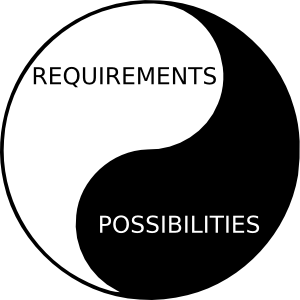 LGI
all M
PV215 - 9
16
Balanced Scorecard
Balance Score Card and MbC (cont’d)
BSC is tool primarily for managers
but also communication mean with leaders, owners, shareholders
shareholders, owners, ...
Feedback
BSC may be foundation of monitoring system
PV215 - 9
17
Balanced Scorecard
Summary
System of Corporate Ideas
Strategic Continuum
OSI, FDSI, SDSI, TDSI
to enable to seek for and define new step changes
to prevent confusing the presence and the future strategies
Living strategic Frame
Change vector
Balanced Scorecard
PV215 - 8
18